Przedszkolak i bezpieczny internet
Projekt edukacyjny-dobre praktyki
Miejskie Przedszkole nr 90 w Katowicach 
im. WrÓbelka Elemelka w Katowicach 

autorzy: D. Rosa E. KUPIETZ, Z.zAREMBA
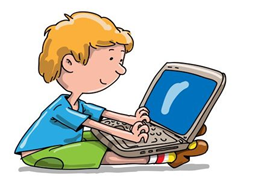 Źródło: bezpieczny internet obrazek - Bing images
Zasady bezpiecznego korzystania z internetu „Szanuj innych w sieci”
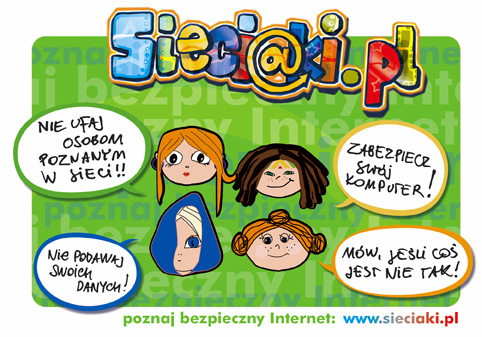 Bajki edukacyjne dla przedszkolaka
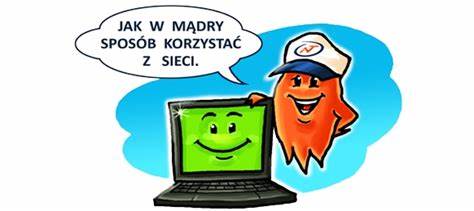 Źródło: obrazki dziecko i internet\ - Bing images
Zobaczcie i porozmawiajcie z osobą dorosłą na temat treści filmu
Korzystajcie z umiarem z internetu to ważne, dbajcie o siebie i o innych. Szanujcie innych w sieci.
Rozmawiajcie z dorosłymi o tym, jeśli ktoś do was pisze i co robicie w internecie 
Chroń swoją prywatność
Wirusy, złe strony internetowe
Zapraszamy do nauki piosenki metodą ze słuchu…
ZoZi – „Świat realny jest genialny”- (Internet, gry, telefon, z płyty "Ważne sprawy")
Zapraszamy na masaż relaksacyjny-zabawa w grupie na zakończenie
,,Pożyteczne urządzenia” – zabawa słowna do wiersza Bożeny Szuchalskiej (masażyk).
„W moim domu mówię wam Ja urządzeń dużo mam. ….- rysujemy domek na plecach
Gdy do prądu włączę je, Życie lżejsze staje się.….- uderzamy dwoma palcami
Już lokówkę podłączyłam … Śliczne loki nakręciłam.…. - rysujemy spirale od góry do dołu
Gdy żelazko się nagrzało, Pięknie bluzkę prasowało. ….- otwartymi dłońmi masujemy plecyTeraz wodę ja nalewam i w czajniku ją podgrzewam.....- uderzamy paluszkami po całych plecach
W domu już czyściutko mam, bo odkurzacz sprząta sam..... - piąstką masujemy plecy
Urządzenia elektryczne, są tak bardzo pożyteczne..... - rysujemy uśmiechniętą buźkę
Uciekajmy teraz stąd,….. - paluszkami uderzamy po całych plecach
czy poczułeś mały prąd?"..... - łaskoczemy pod paszką
Zachęcamy do wykonania plakatu na podstawie filmików-zabawy w małych zespołach
Powodzenia 
Bibliografia:
Sieciaki.pl – Zasady bezpiecznego korzystania z internetu: Nie ufaj osobom poznanym w sieci – YouTube
Sieciaki.pl – Zasady bezpiecznego korzystania z internetu: Korzystaj z umiarem z internetu – YouTube
Sieciaki.pl – Zasady bezpiecznego korzystania z internetu: Szanuj innych w sieci – YouTube
Sieciaki.pl – Zasady bezpiecznego korzystania z internetu: Mów jeśli coś jest nie tak – YouTube
Sieciaki.pl – Zasady bezpiecznego korzystania z internetu: Chroń swoją prywatność – 
YouTubeŚwiat realny jest genialny - ZoZi / Ważne Sprawy - YouTube
Dziękujemy za uwagę 
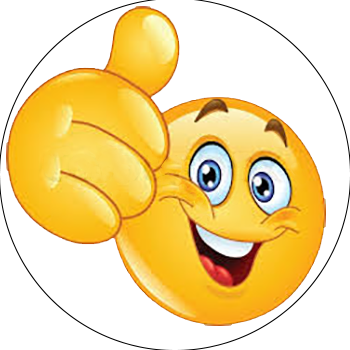